По ночам мороз силен,			
Днем капели слышен 
День прибавился заметно.
Ну так что за месяц это?
ФЕВРАЛЬ
Была белая седая
Пришла весёлая молодая
Весна
Весна света.
Время белых троп, с 21 декабря по 20 января – первозимье.

2. Время лютого холода, с 21 января по 20 февраля – коренная зима.

3. Время «дотерпи до весны», с 21 февраля по 20 марта – перелом зимы.
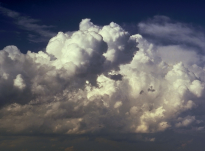 КУЧЕВЫЕ ОБЛАКА
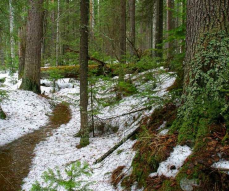 Проталины
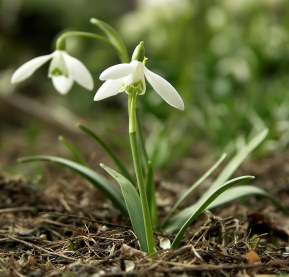 Из-под снега расцветает,
Раньше всех весну встречает.
Подснежник
Пословицы и  поговорки о весне:

· Весенний лед толст, да прост.
· Весна-вестница – подснежников царица.
· Весна днем красна.
· Вода с гор притекла – весну принесла.
· Грач на горе – весна на дворе.
· Кто весной не пролежит, весь год будет сыт.
Продолжи предложение:
 Я понял
Узнал
Догадался
Удивился